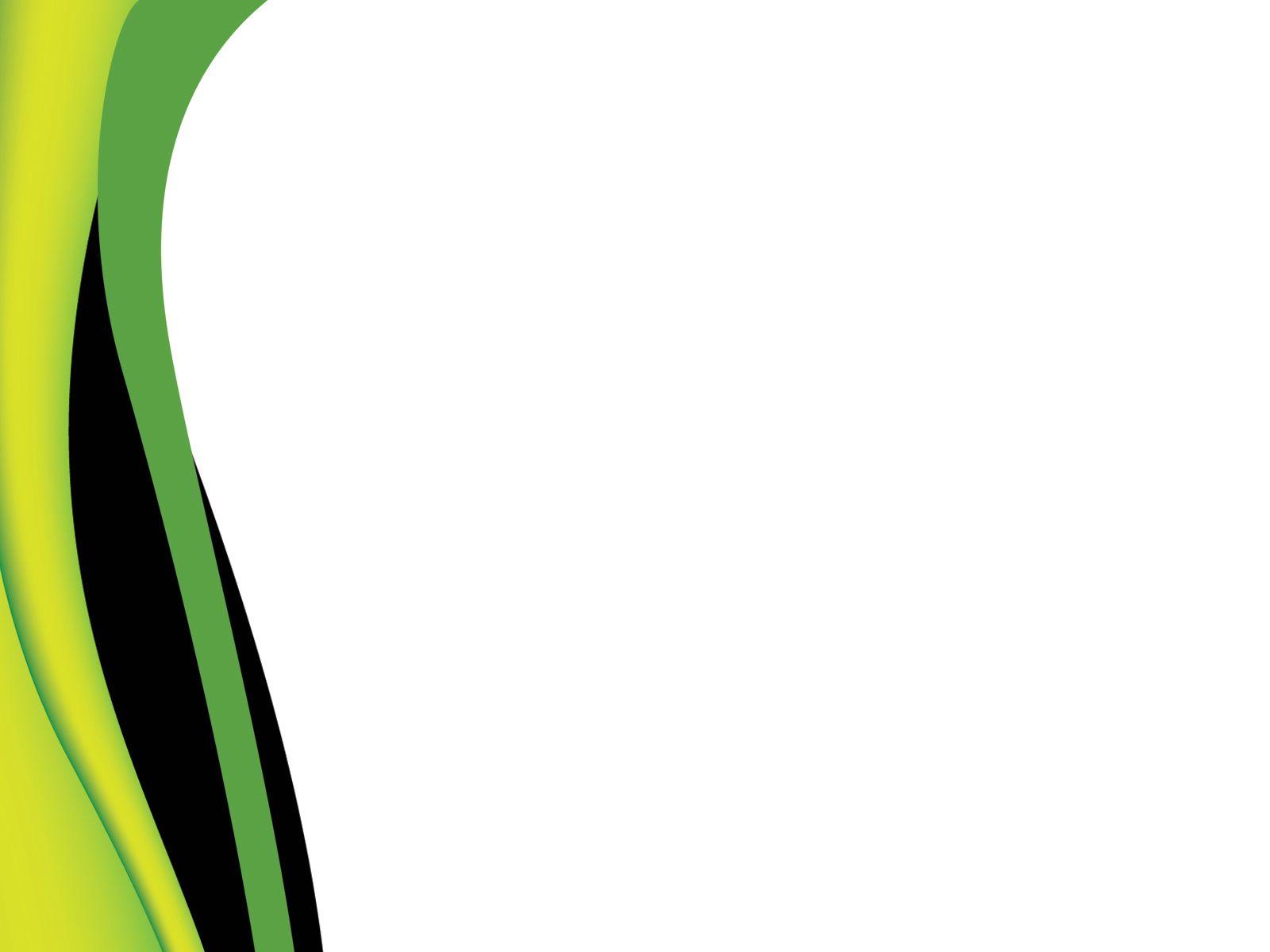 SNS INSTITUTIONS
GRADE 12- Chemistry
CHEMICAL KINETICS- PROBLEMS
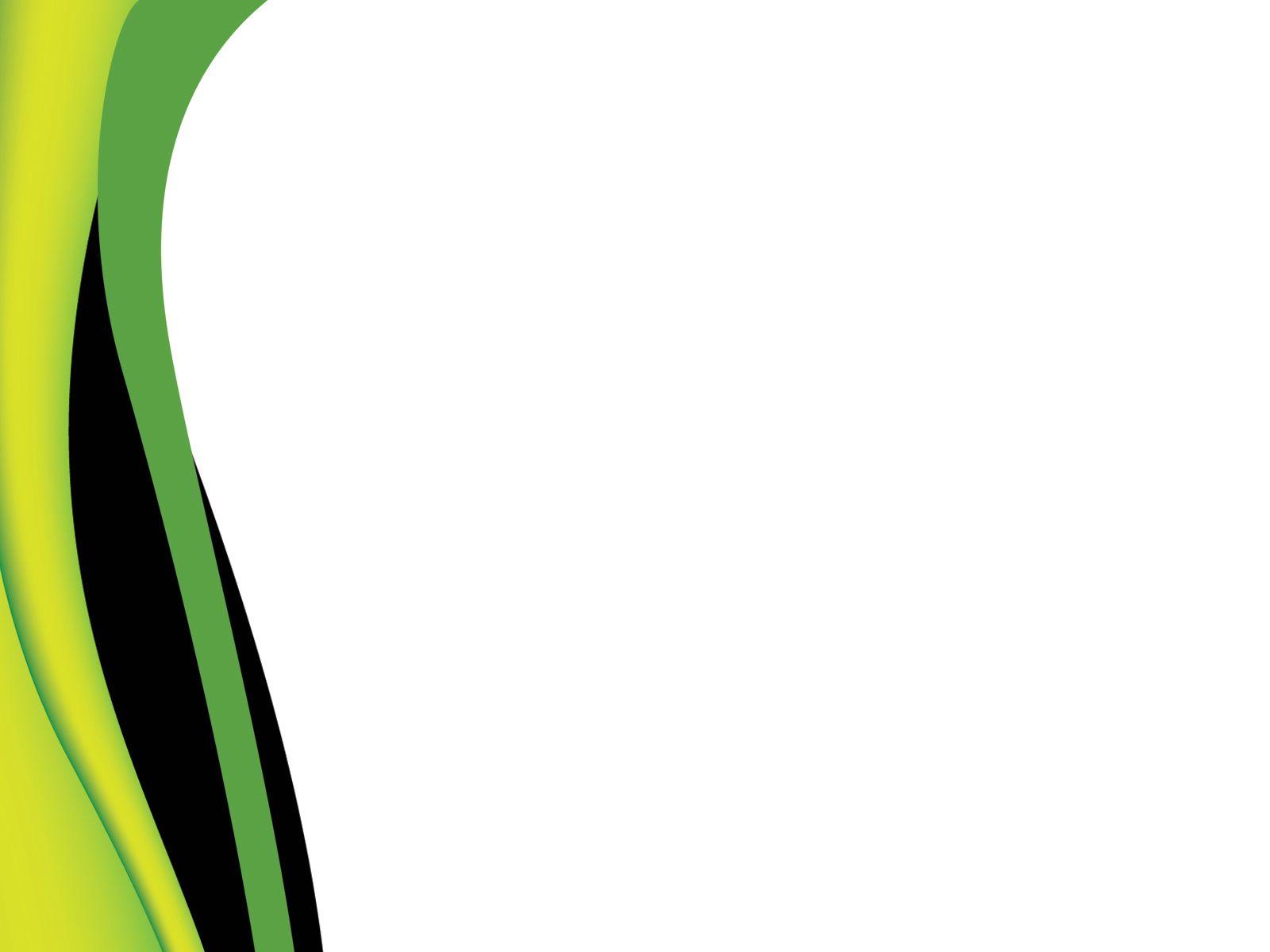 TOPICS TO BE COVERED
Problems based on Chemical Kinetics
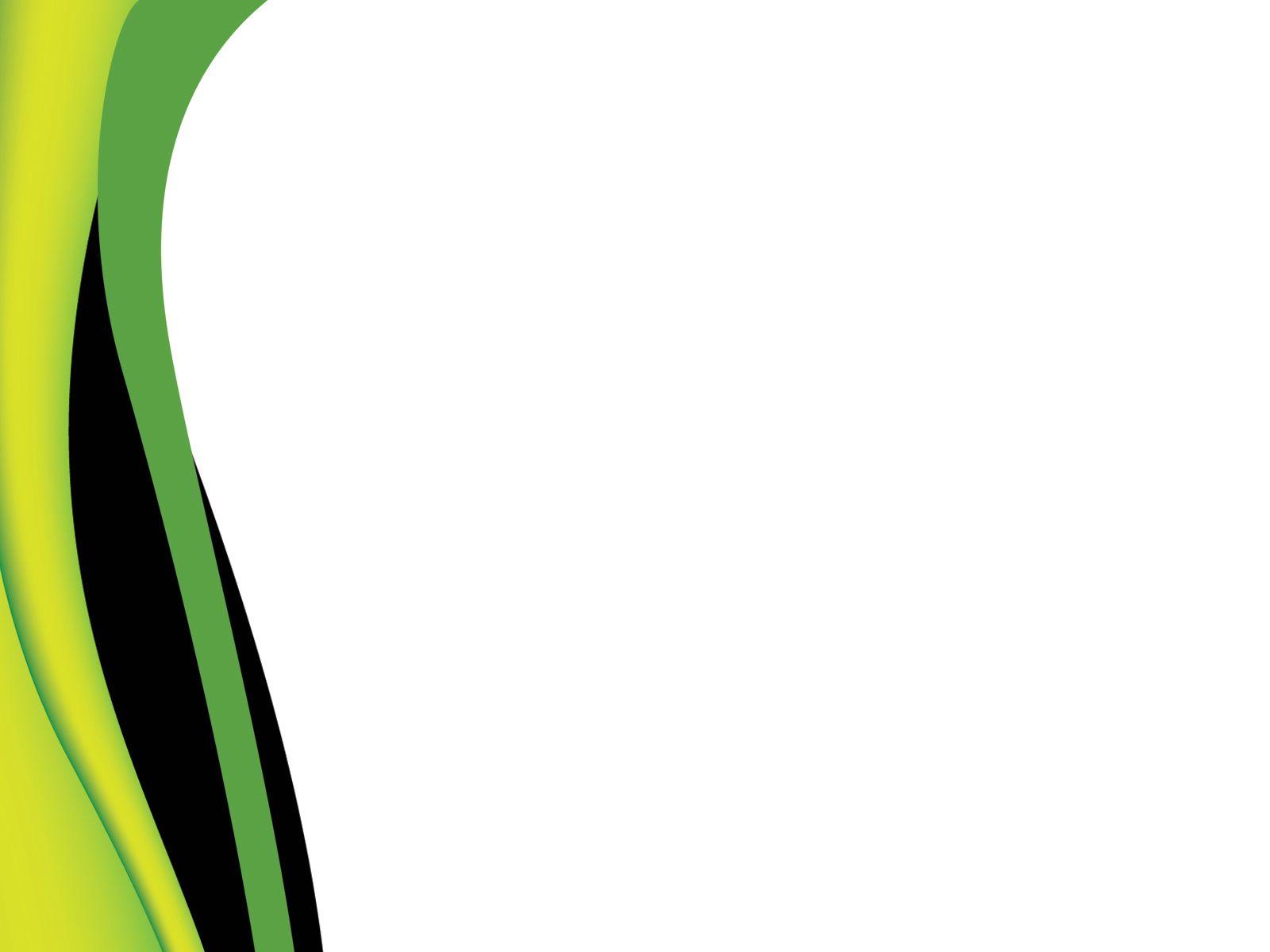 Describe the relationship between rate of the reaction, rate of disappearance of X, Y and rate of appearance of X2Y3 in the 2X + 3Y → X2Y3 

A gaseous hypothetical chemical reaction 2A ↔ 4B + C is carried out in a closed vessel. The concentration of B is found in increase by 5x10-3mol l-1 in 10 sec. Calculate
      a. Rate of appearance of B
      b. Rate of the reaction
      c. Rate of disappearance of A

The rate of formation of nitric acid in the following reaction is 3.6 x 10-3  mol L-1 sec-1.
                4NH3 + 5O2 → 4NO + 6 H2O.
Find the rate of disappearance of oxygen.
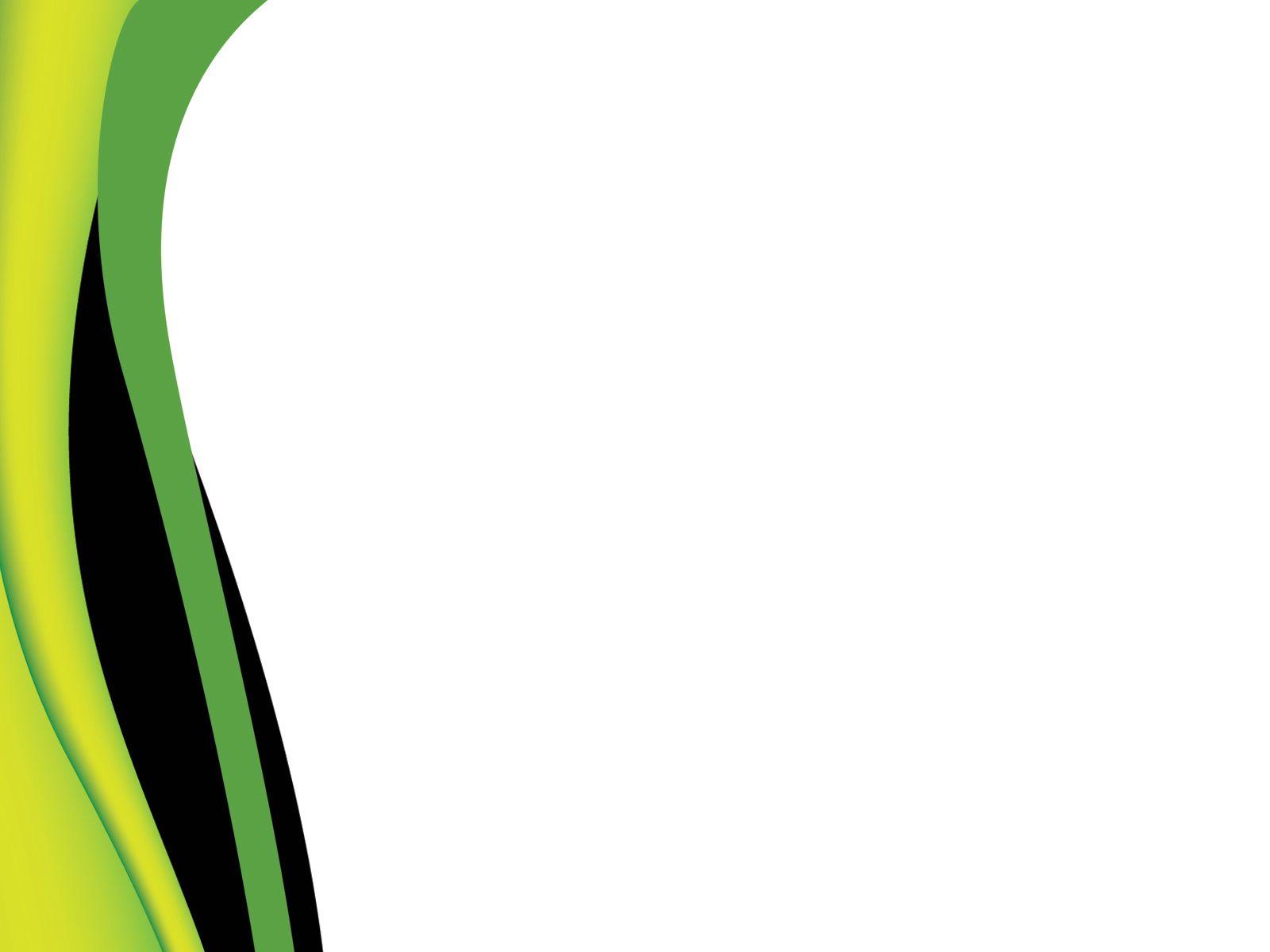 4. In the following reaction, 
                    2H2O2 → 2H2O + O2
Rate of formation of O2 is 48 g min-1 
What is rate of formation of H2O
What is rate of disappearance of H2O2. 
 
5. The rate constant for a first order reaction involving compound A was found to be 0.082 min-1. When the initial concentration of A is 0.15 mol/L, how long will it take for the concentration of A to drop to 0.03 mol/L.

6. In a first-order reaction, it takes the reactant 40.5 min to be 25% decomposed. Calculate the rate constant of the reaction.
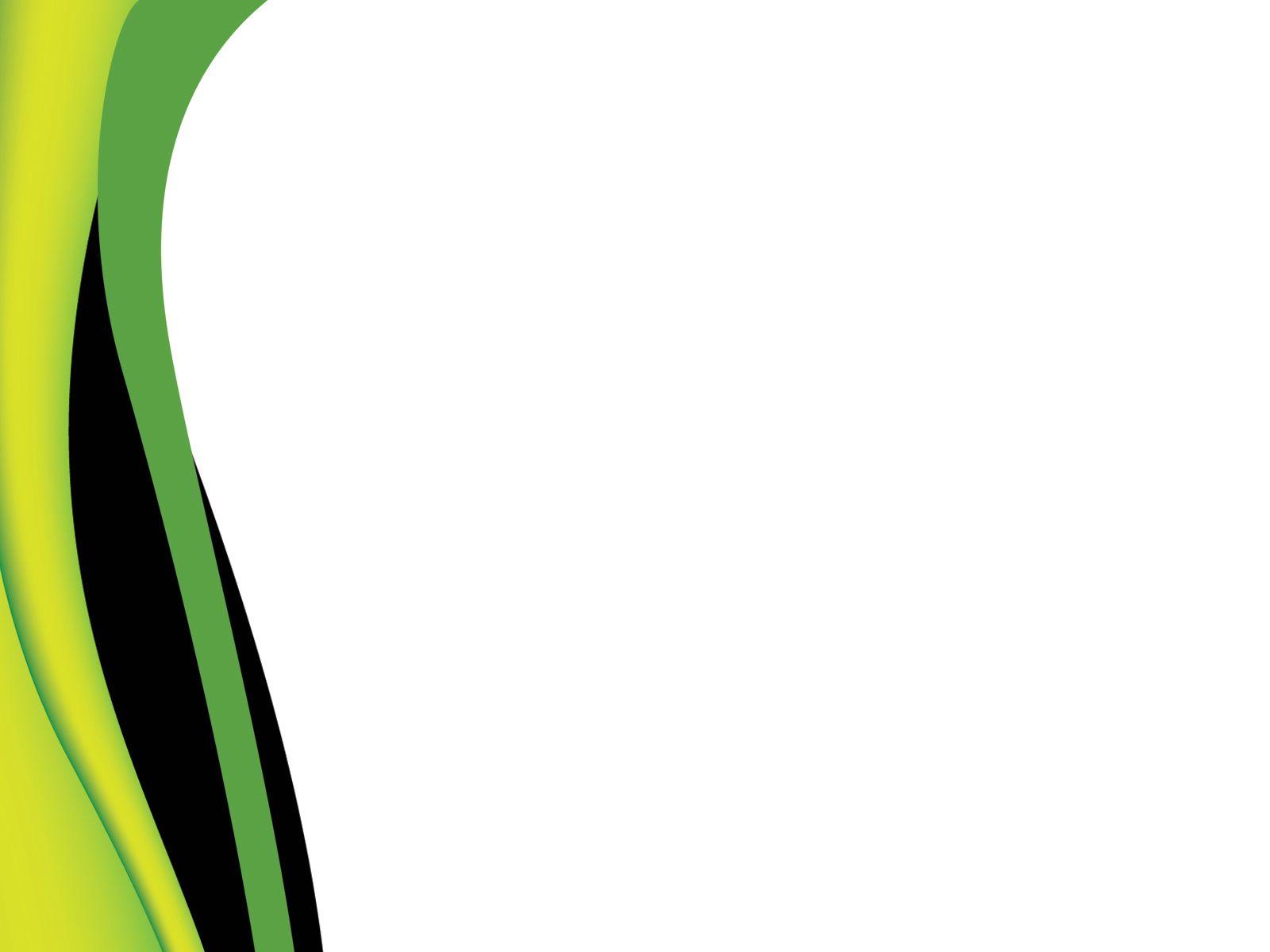 7. 12.75% of a reaction of the first order was completed in 32 min. Calculate the rate constant of the reaction.

8. The half-life for radioactive decay of C14 is 5730 years. An archeaological artifact containing wood had only 80% of the C14 found in a living tree. Estimate the age of the sample.

9. The rate constant for a first order reaction becomes six times when the temperature is raised from 350 to 400 K. Calculate the AE for the reaction.
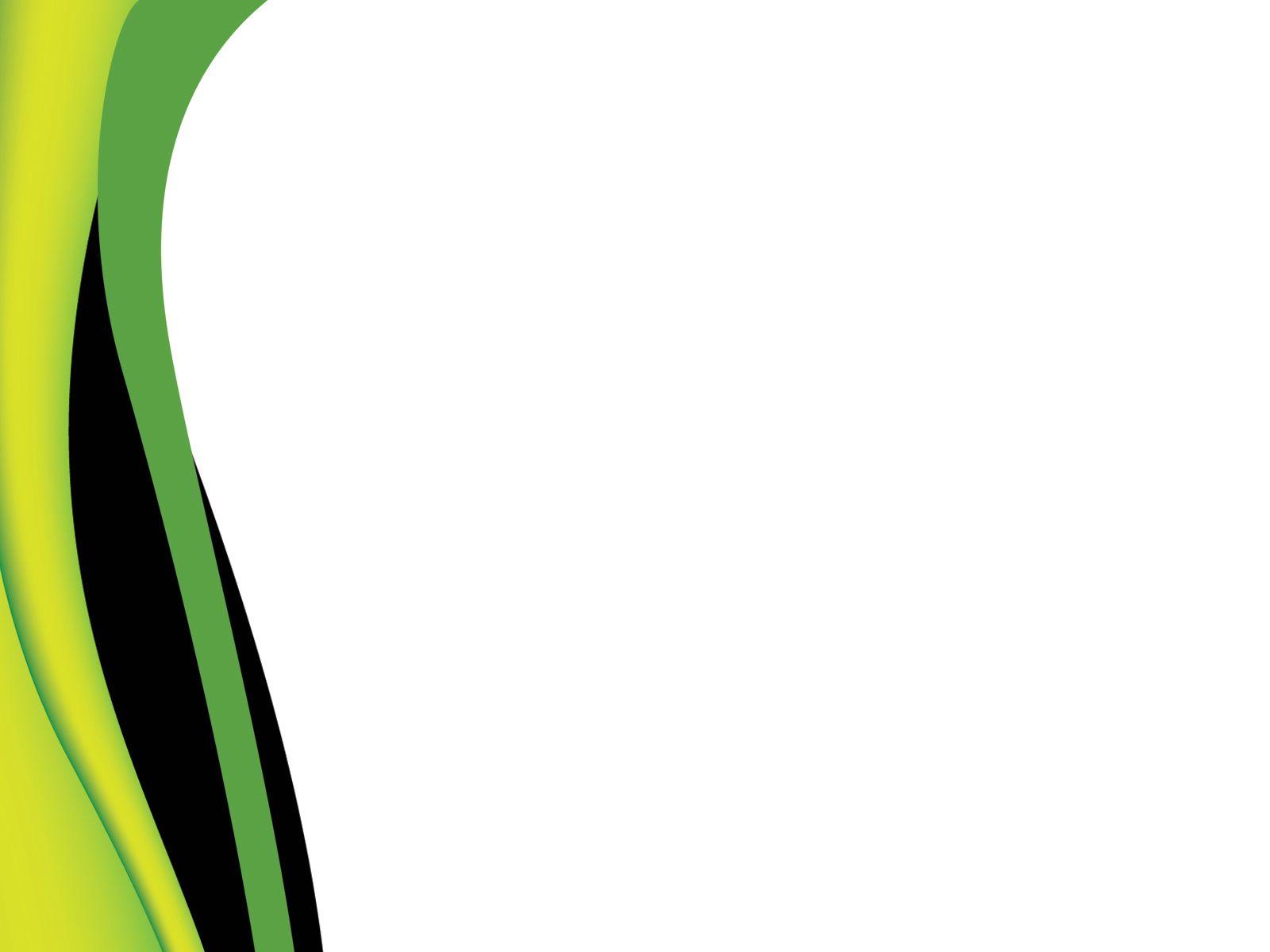 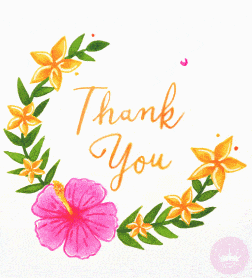